X 5.4				   		      Lägesmått
För att beskriva ett statistiskt material använder vi oss av lägesmått.
De vanligaste lägesmåtten är medelvärde, median och typvärde.
7 + 7 + 12 + 13 + 15 + 9 + 7
Under en vårvecka i Gävle uppmättes följande temperaturer:
7
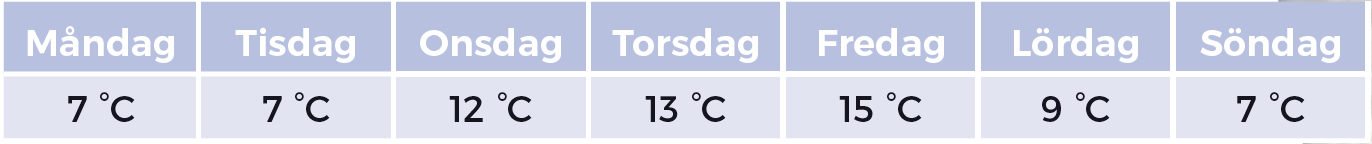 Typvärde
Medelvärde
Median
=
Typvärdet är det värde som är vanligast i en  statistisk undersökning.
Om vi adderar alla temperaturer och sen dividerar med antalet dagar får vi medelvärdet.
Vi skriver först värdena i storleksordning.
Det tal som står i mitten är medianen.
°C
7    7   7   9   12   13   15
10 °C
Typvärdet = 7 °C.
Medelvärde = 10 °C
Medianen =
9 °C
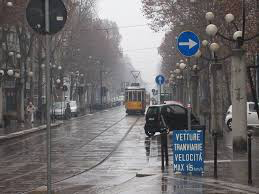 Tabellen visar nederbörden under en vecka i Göteborg.
a)	Vilket är typvärdet?
56
7
Typvärdet är 0 mm.
b) 	Beräkna medelvärdet.
56 mm
Total nederbörd :
(8 + 3 + 2 + 7 + 36) mm =
=
Antal dagar : 7 dagar
Medelvärde :
8 mm
c)	Beräkna medianen.
Nederbörd i storleksordning :
0  0  2   3   7   8   36  mm
mm
Median :
3 mm
Svar:  Typvärdet är 0 mm, medelvärdet 8 mm och medianen 3mm.